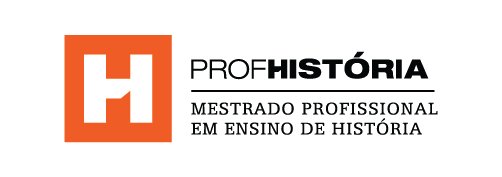 Título do Trabalho
Nome do(a) aluno(a)
Nome do(a) orientador(a)
Linha de Pesquisa:
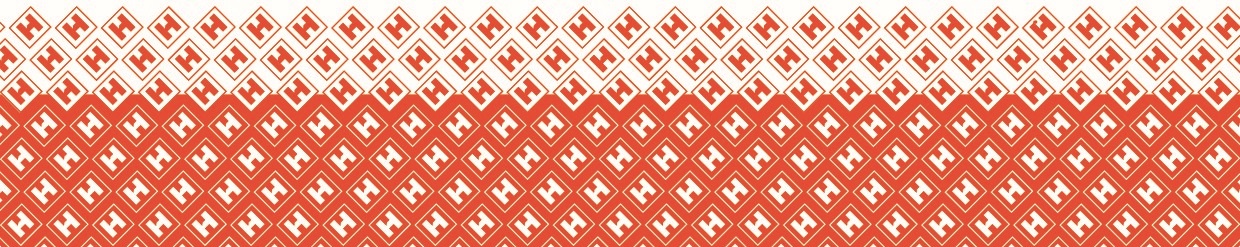 PROFHISTÓRIA / UNESPAR